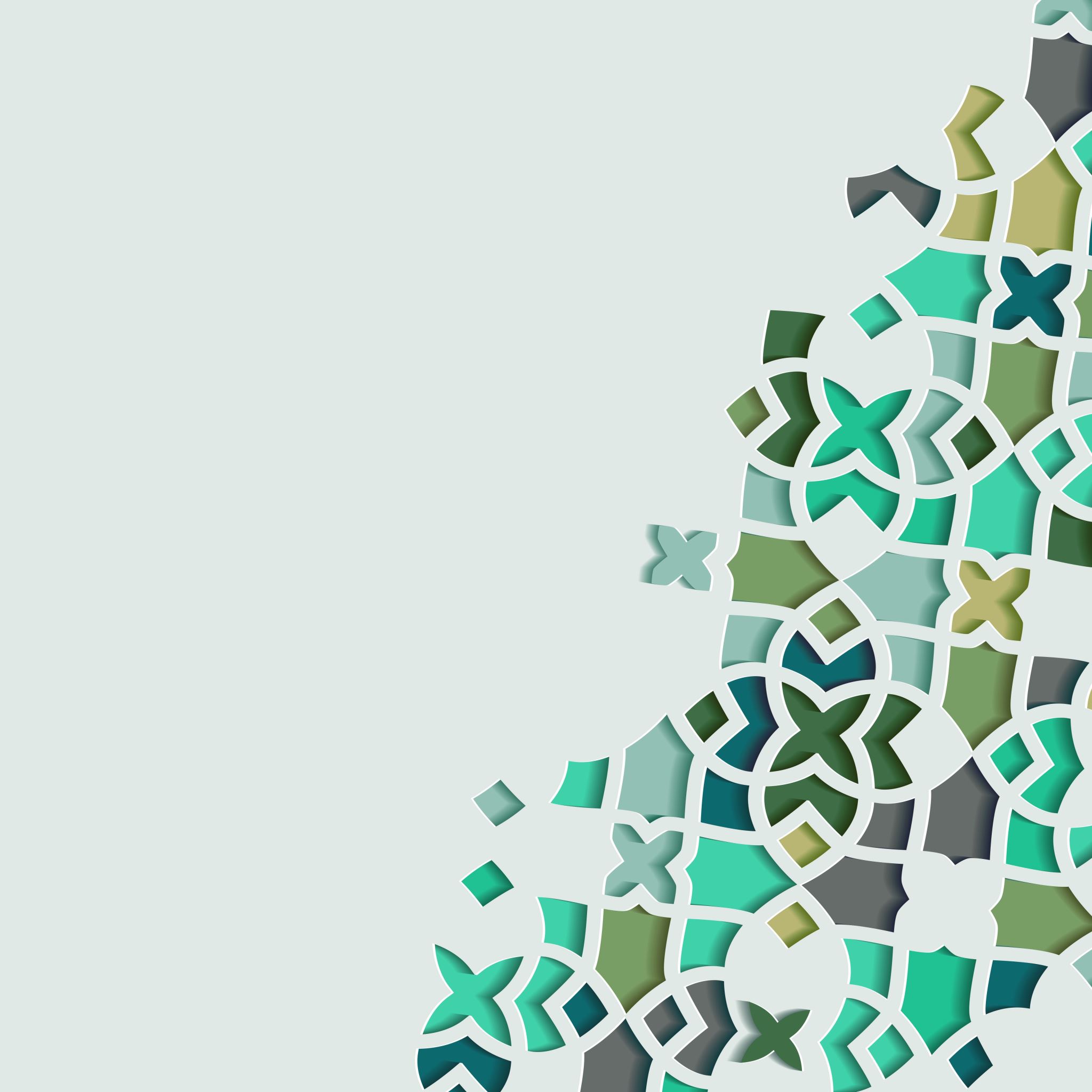 The Life of Prophet Muhammad
Lesson 56
Examining Arguments Against the Shia Interpretation
4. The Prophet refused to let Umm Salamah (and his other wives) enter under the cloak with the Ahl al-Bayt not because they were excluded; rather it was because they were already included by default, so putting them under the cloak would have been like asking God for something that had already been granted (taḥṣīl al-ḥāṣil) which goes against the etiquettes of supplication to God.
Examining Arguments Against the Shia Interpretation
Response: 
1. As per many hadith, the verse of purification was revealed as a response to the Prophet’s supplication for the Holy Five; if there was even a shred of evidence that the cause of revelation for this verse was an event other than the Hadith of the Cloak, this contention may have a leg to stand on.
Examining Arguments Against the Shia Interpretation
2. Why would Umm Salamah ask if she was part of the Ahl al-Bayt if this was already a foregone conclusion? In fact, Umm Salamah’s inquiry about her inclusion proves that the term “Ahl al-Bayt” was not already understood to subsume her; otherwise, her even asking this question becomes futile. Furthermore, if the wives were already included in the term “Ahl al-Bayt,” then why didn’t the Prophet say that in the hadith? Instead, the Holy Prophet  in nearly all the narrations stated that she was righteous without affirming her inclusion.
Examining Arguments Against the Shia Interpretation
3. Asking God for something that has already been granted is not vain or futile (taḥṣīl al-ḥāṣil); otherwise, the Prophet’s recitation of Surat Al-Fatiha wherein one beseeches God to “guide us to The Straight Path” should also become meaningless, given he is the foremost on God’s guidance! Therefore, the Holy Prophet’s supplication for the Holy Five is merely to request continued Divine Providence upon them (al-istimrāriyyah) and there is nothing futile about it.
Examining Arguments Against the Shia Interpretation
5. The Actions of the Wives Have No Bearing on the Prophetic Household
This camp counterargues that the actions of the wives of the Prophet should not have any bearing on the purification of the Holy Five; they state that every person is responsible for his/her own deeds and quote the verses in the Quran which clearly state that “no person shall bear the sins of another. Therefore, they state, God rebuking the wives to preserve the integrity of the Ahl al-Bayt is not logical because the Ahl al-Bayt are not affected by sins of the wives.
Examining Arguments Against the Shia Interpretation
Response: 
It is nearly unanimous among Muslim scholars that the Holy Prophet is included in the address of “Ahl al-Bayt” in the verse of purification. How is the purity of the Prophet affected by the compliance of his wives to God’s commands, except in the indirect sense of preserving his reputation?
In fact, the goal is to clear the Ahl al-Bayt from the aspersions of that superficial and hypocritical society that surrounded them, whereby the deeds of the Prophet’s wives would have an impact on how they are socially perceived as their relations by marriage.
Examining Arguments Against the Shia Interpretation
In order to close this door upon them, God rebuked the wives of the Prophet only to elucidate that the possible misdeeds that they commit shall never reflect upon the Ahl al-Bayt; by ordaining these commandments, God thus completely dismantled the means by which diseased hearts could possibly disparage the Prophet’s family.
This is precisely the reason why the wives are given double the reward for their obedience: once for their own piety and yet again for reflecting a spirit of piety onto the Holy Five; likewise, their punishment is doubled: once for their own transgression and yet again for disparaging the perceived image of the Prophetic household.
Examining Arguments Against the Shia Interpretation
Therefore, for instance, we find the following verse describing how God desires to purify Prophet Jesus:
‏إِذْ قَالَ ٱللَّهُ يَعِيسَىٰٓ إِنِّى مُتَوَفِّيكَ وَرَافِعُكَ إِلَىَّ وَمُطَهِّرُكَ مِنَ ٱلَّذِينَ كَفَرُوا۟
“Behold when God said: “O Jesus! I will take you and raise you to Myself; and purify you from those who blaspheme…” Quran 3:55
Examining Arguments Against the Shia Interpretation
6. Other uses of “Ahlul Bayt” in the Quran includes wives
Some scholars like Ibn Taymiyyah have attacked the notion that the Ahl al-Bayt is a specific term referencing the Holy Five. They reference several verses of the Quran wherein the word “ahl” is used to subsume the wives such as the following:
Examining Arguments Against the Shia Interpretation
فَلَمَّا قَضَىٰ مُوسَى ٱلْأَجَلَ وَسَارَ بِأَهْلِهِۦٓ ءَانَسَ مِن جَانِبِ ٱلطُّورِ نَارًا قَالَ لِأَهْلِهِ ٱمْكُثُوٓاْ إِنِّىٓ ءَانَسْتُ نَارًا لَّعَلِّىٓ ءَاتِيكُم مِّنْهَا بِخَبَرٍ أَوْ جَذْوَةٍۢ مِّنَ ٱلنَّارِ لَعَلَّكُمْ تَصْطَلُونَ
“And when Musa had fulfilled his term and was wandering with his family [in the desert], he perceived a fire on the slope of Mount Sinai; [and so] he said to his family: “Wait here. Behold, I perceive a fire [far away]; perhaps I may bring you from there some tiding, or [at least] a burning brand from the fire, so that you might warm yourselves. (Quran 28:29)
Examining Arguments Against the Shia Interpretation
وَاسْتَبَقَا الْبَابَ وَقَدَّتْ قَمِيصَهُ مِن دُبُرٍ وَأَلْفَيَا سَيِّدَهَا لَدَى الْبَابِ ۚ قَالَتْ مَا جَزَاءُ مَنْ أَرَادَ بِأَهْلِكَ سُوءًا إِلَّا أَن يُسْجَنَ أَوْ عَذَابٌ أَلِيمٌ
“And they (Yusuf and Zulaykha) raced with one another to the door, and she tore his shirt from behind, and they met her lord and master at the door. She said: What shall be the reward of one who wishes evil to your family (ahl), save prison or a painful doom? 
(Quran 12:25)

فَأَنجَيْنَاهُ وَأَهْلَهُ إِلَّا امْرَأَتَهُ كَانَتْ مِنَ الْغَابِرِينَ
“Thus we saved him (Luṭ) and his family (ahl) except his wife, who was among those who stayed behind. (Quran 7:83)
Examining Arguments Against the Shia Interpretation
‏قَالُوٓا۟ أَتَعْجَبِينَ مِنْ أَمْرِ ٱللَّهِ ۖ رَحْمَتُ ٱللَّهِ وَبَرَكَتُهُۥ عَلَيْكُمْ أَهْلَ ٱلْبَيْتِ ۚ إِنَّهُۥ حَمِيدٌۭ مَّجِيدٌۭ ‎
“They (the angels) said: Do you (Sarah) wonder at the commandment of Allah? May the mercy of God and His blessings be upon you, O people of the house (ahl al-bayt)! He is Owner of Praise, Owner of Glory (Quran 11:73)
Examining Arguments Against the Shia Interpretation
Response:
The word “ahl” is extremely general and non-specific; therefore, utilizing verses where wives are construed as being part of one’s “ahl” is quite imprecise, especially when the expression being referenced in the verse of purification is “Ahl al-Bayt” and not “ahl.” This is notwithstanding the fact that there are other verses where the word “ahl” is used and the wife is obviously not included, such as the following:
Examining Arguments Against the Shia Interpretation
‏وَإِنْ خِفْتُمْ شِقَاقَ بَيْنِهِمَا فَٱبْعَثُوا۟ حَكَمًۭا مِّنْ أَهْلِهِۦ وَحَكَمًۭا مِّنْ أَهْلِهَآ إِن يُرِيدَآ إِصْلَحًۭا يُوَفِّقِ ٱللَّهُ بَيْنَهُمَآ ۗ إِنَّ ٱللَّهَ كَانَ عَلِيمًا خَبِيرًۭا

“If you anticipate a split between them, appoint a mediator from his family (ahlihī) and another from hers (ahlihā). If they desire reconciliation, Allah will restore harmony between them. Surely Allah is All-Knowing, All-Aware.” (Quran 4:35)
Examining Arguments Against the Shia Interpretation
When one examines Surat Hudverse 73, the context is clear that the angels had specifically arrived at the house of Ibrahim to give him and his wife the glad tidings of their progeny Ishaq and Ya’qub. Therefore, the use of the definite article as in “al-Bayt” is a reference to the dwelling wherein Ibrahim and Sarah were residing. Another possibility of course is that “al-Bayt” here refers to Abrahamic relationship (al-nasab), whereby Sarah is included given that she was both the mother of a Prophet, the cousin of Ibrahim, and a believer in his message.
Examining Arguments Against the Shia Interpretation
With the verse of purification, the matter is entirely different because there are clear contextual clues to exclude the wives (such as the prior use of “al-buyūt” before and after the mention of “Ahl al-Bayt,” the change in the style of address, the change in pronouns both before and after the address to the wives, the ahadith that we previously mentioned, etc.
Examining Arguments Against the Shia Interpretation
7. How does the Verse of Purification subsume the other Imams if it is restricted to the Holy Five only?
The final contention we would like to address is what several Sunnis often attack the Shia for; specifically, they postulate the following: suppose we accept your interpretation that the Verse of Purification is specific to only the Holy Five. Then how come you Shia will go and include the other 9 Imams from the lineage of Imam Ḥusayn ?
Examining Arguments Against the Shia Interpretation
Response: 
By restricting the meaning of Ahl al-Bayt to the Holy Five, the Prophet only sought to exclude those who were present at his time among the relatives and wives; however, if any of the other Imams of his Purified Progeny had been present at that time he would no doubt have included them as well.
In fact, the term Ahl al-Bayt subsumes those who shall come from his line just as it subsumes those who were present at his time; just as the word ummah subsumes those who existed at the Prophet’s time and the succeeding generations
Examining Arguments Against the Shia Interpretation
Ahl al-Bayt were not limited to only the Holy Five that existed at the time of the Prophet. This is established by the famous Sunni narration:
عن علي ، قال : قال رسول الله (ص) : النجوم أمان لأهل السماء ، إذا ذهبت النجوم ذهب أهل السماء ، وأهل بيتي أمان لأهل الأرض ، فإذا ذهب أهل بيتي ذهب أهل الأرض
On the authority of Ali who said: “The Prophet said, “The stars are a sanctuary for the people of Heaven; when the stars shall disappear, the people of Heaven shall disappear; and my Ahl al-Bayt are a sanctuary for the people of the Earth, so when my Ahl al-Bayt disappear the people of Earth shall disappear.” (Musnad Ahmad)
Examining Arguments Against the Shia Interpretation
The members of the Ahl al-Bayt are specifically the children of Fatima and cannot come from any other relatives of the Prophet. There are many narrations that can be used to prove this from Sunnis sources:
عن علي عن النبي (ص) يقول: المَهديُّ منَّا أَهلَ البيتِ، يصلحُهُ اللَّهُ في ليلةٍ
“On the authority of Ali that the Prophet said: “The Mahdi is from us the Ahl al-Bayt; God will rectify him (i.e. his affair) in a single night.
عن ‏ ‏أم سلمة ‏ ‏قالت : ‏سمعت رسول الله ‏ (ص) ‏ ‏يقول ‏: ‏المهدي من ‏عترتي ‏ ‏من ولد ‏ ‏فاطمة
“On the authority of Umm Salamah that she said: “I heard the Messenger of God say: The Mahdi is from my progeny—from the children of Fatima.
Examining Arguments Against the Shia Interpretation
Putting these 2 hadith together, we can specifically derive that the children of Fatima are the Ahl al-Bayt.  Nonetheless, the question remains regarding how one may exclude the other relatives of the Prophet. 
To substantiate this portion, we return to the import of the verse of purification, which as we discussed earlier affirms the purity and impeccability of the Holy Five. We can also garner the same conclusion from analyzing the Hadith of Thaqalayn, whereby the Prophet states that we should hold onto his Ahl al-Bayt and that they will never separate from the Quran. Again, if this does not affirm infallibility, it at least affirms that the Ahl al-Bayt of the Prophet are the highest paragons of piety and practical application of Prophetic guidance.
Examining Arguments Against the Shia Interpretation
The next set of mutawātir riwāyāt in the books of Ahl al-Sunnah that we will analyze are those which affirm the presence of Twelve Khalīfahs after the Holy Prophet. There are two hadith at this juncture that we will present:
عَنْ جَابِرِ بْنِ سَمُرَةَ قَالَ دَخَلْتُ مَعَ أَبِي عَلَى النَّبِيِّ صَلَّى اللَّهُ عَلَيْهِ وَسَلَّمَ ، فَسَمِعْتُهُ يَقُول إِنَّ هَذَا الْأَمْرَ لَا يَنْقَضِي حَتَّى يَمْضِيَ فِيهِمْ اثْنَا عَشَرَ خَلِيفَةً . قَالَ : ثُمَّ تَكَلَّمَ بِكَلَامٍ خَفِيَ عَلَيَّ . قَالَ : فَقُلْتُ لِأَبِي : مَا قَالَ ؟ قَالَ : كُلُّهُمْ مِنْ قُرَيْشٍ 
“Jābir ibn Samurah narrates saying, “I entered with my father upon the Holy Prophet (sawa) and heard him saying, “This affair will not cease until twelve caliphs have passed over you; then he spoke in a suppressed voice that I could not hear. I asked my father what he said and he answered, “All of them are from Quraysh.
Examining Arguments Against the Shia Interpretation
عن عرباض بن سارية أن النبي قال: فإنَّه مَن يَعِشْ منكم فسيَرَى اختِلافًا كثيرًا، فعليكم بسُنَّتي وسُنَّةِ الخُلَفاءِ الرَّاشِدينَ المَهْدِيِّينَ، عَضُّوا عليها بالنَّواجِذِ، وإيَّاكم ومُحدَثاتِ الأُمورِ؛ فإنَّ كُلَّ بِدعةٍ ضَلالةٌ
”Irbāḍ (ibn Sāriyah) states that the Holy Prophet had said: “Whoever lives after you all will see a great deal of divergence; therefore, hold onto my Sunnah and the Sunnah of the righteous and guided Khalīfahs and hold onto them by your molars. And beware newly founded (religious) affairs, for every innovation is deviation.
Examining Arguments Against the Shia Interpretation
Therefore, from the wordings of these two hadith we derive a few key characteristics:
1. There will be Twelve Khalīfahs after the Prophet 
 2. All of them will come from Quraysh
3. They give Islam honor, are righteous, and are well-guided
4. They have a Sunnah which the Prophet commands us to uphold
5. These Khalīfahs will not cease to hold reign as long as the religion is upright
Examining Arguments Against the Shia Interpretation
Therefore, through combining these narrations, we can propose that the first three Khalīfahs of the Prophet are Imam Ali, Imam Ḥasan, and Imam Ḥusayn . We also receive corroboration from the Sunni sources that the Mahdi is the last of the Twelve Khalīfahs.
At this point, the Sunni books do not give us any further corroboration; but we now have standard models (al-maṣādīq) of how these khalīfahs are: they are the foremost Muslim paragons in both knowledge and action.
Examining Arguments Against the Shia Interpretation
At this point, we now refer to the books of tarajim (history and biography) of the Sunnis regarding the 4th to 11th Shia Imams.
The reason for why this is a strong qarīnah is because they would have no reason to forge lies about the status of our Imams; in fact, they would likely underestimate who they really were because their allegiances were instead to the Umayyads and Abbasids and many of these biographers despised the Shia.
 When we go through the writings of the Sunni biographers al-Dhahabī, al-Nawawī, al-, Ibn Ḥajar, and Shihāb al-Dīn al-Ḥanbalī, we garner that each of our Imams were considered by the admissions of these biographers as impeccable paragons of taqwa knowledge, and leadership.
Examining Arguments Against the Shia Interpretation
Of course, this still does not substantiate that the 4th-11th Shia Imams are the ones meant by the Prophet; they could just be paragons of righteousness. However at this point, we can present an ‘aqlī dalīl: these Imams have a set of peculiar characteristics that we have established:
Examining Arguments Against the Shia Interpretation
1. A string of at least 11 personalities in continuous uninterrupted generations.
2. 10 of them are of the sons of ‘Ali and Fatima and 9 of them are of the sons of Ḥusayn.
3. They are accepted by both Sunnis and Shias as paragons of knowledge, taqwa, and leadership. If you go to Zayd ibn ‘Alī, you stop at 5. If you go to Ismā’īl ibn Ja’far, you stop at 7 because their subsequent generations were not recognized as paragons.
4. Their reign continued for 250 years in succession, and the Shia belief is that the Twelfth in this chain was born and is currently in occultation